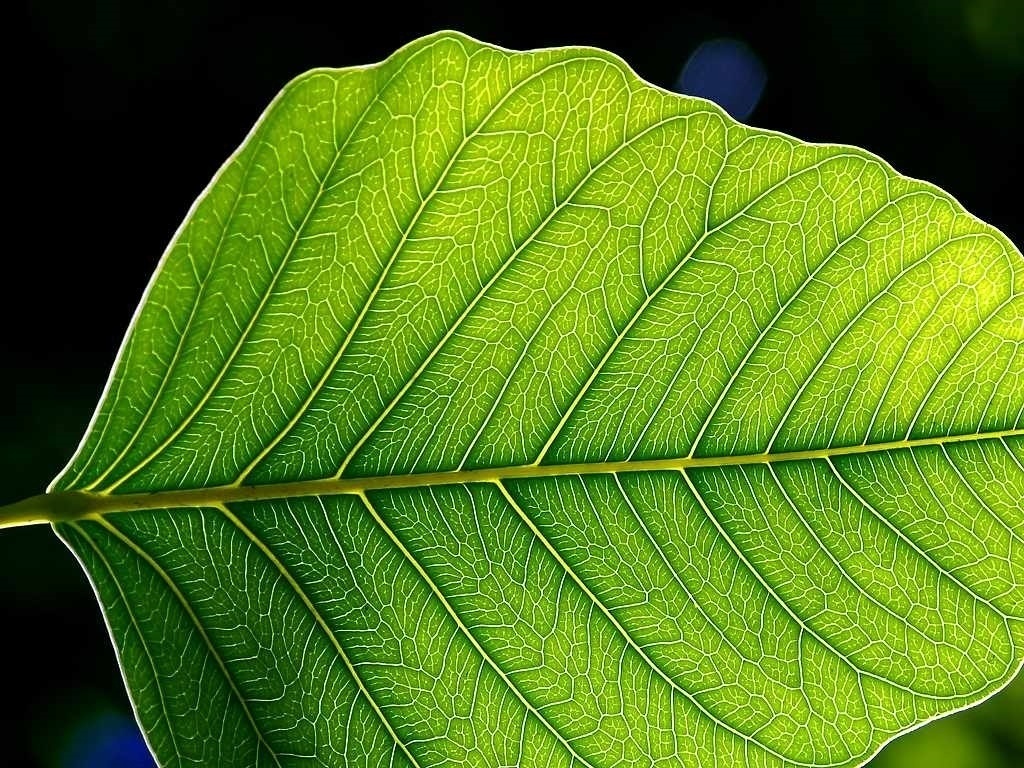 Type-Based Data Structure Verification
Ming Kawaguchi, Patrick Rondon, Ranjit Jhala
University of California, San Diego
Goal: Static Software Verification
Verify absence of run-time errors
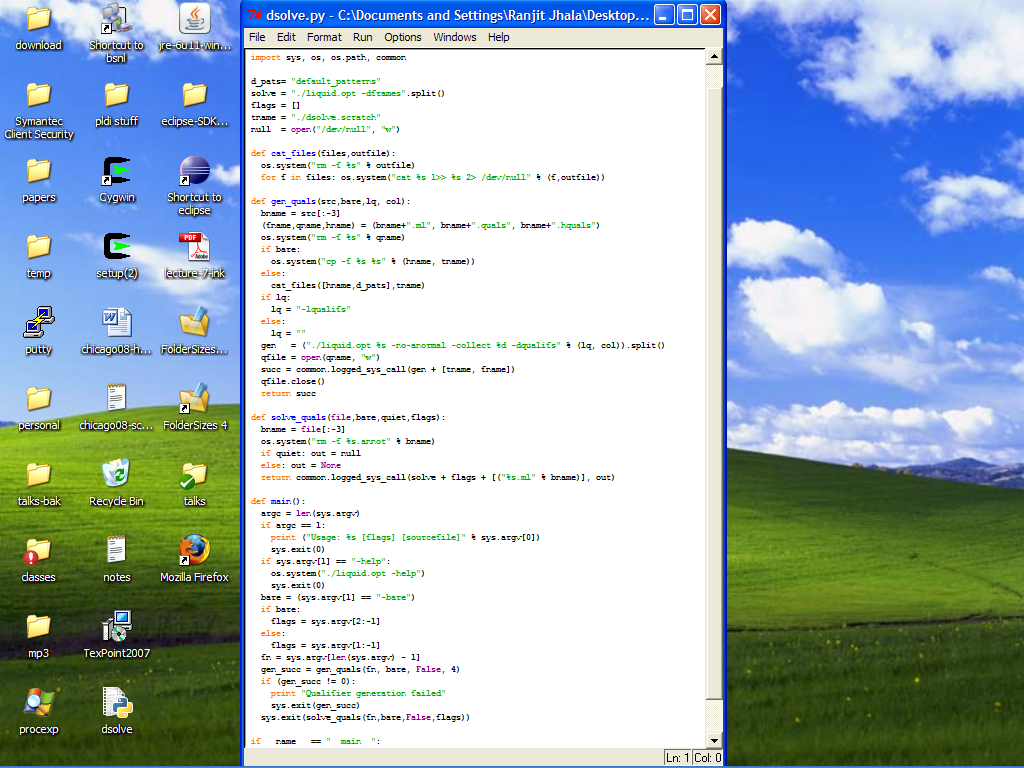 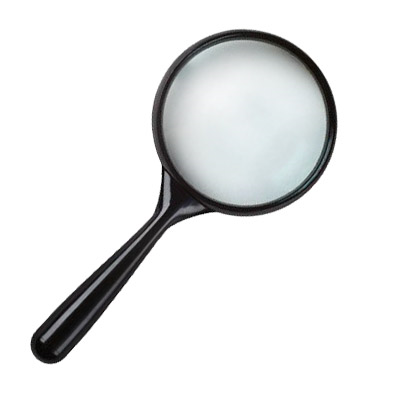 Buffer overflows
Deadlocks
Assertion failures
Requires precise data structure verification
The Problem With Structures
1
1
1
2
3
4
5
2
5
2
3
4
3
5
4
Unbounded Size 
Need Universally Quantified Properties
“Every element has property P”
[Speaker Notes: Spend a lot of time here]
Contributions
Precise properties 
of individual cells
Predicates
Lift properties to
invariants on structures
Types
Contributions
Refined
Type
Mechanisms
Predicate-Type Mechanisms
Recursive Structures (Lists, Trees)
Table Structures (Fields, Arrays, Hash Maps)
Supports Inference
Expressive
    Sorted, Duplicate-Free, Height-Balanced,  Acyclic, …
Practical
    Sorting Algorithms, Splay Heaps, Binary Heaps, 
	AVL Trees, Red-Black Trees, Vectors, Union-Find, BDDs, …
Plan
Contributions
Types & Structures
Refined Types & Data Structures
Expressiveness
Results
[Speaker Notes: Make black spaces then delete]
Types & Structures
How do types handle structures?
Represent Universal Properties
Algorithm for Instantiating Properties
Algorithm for Generalizing Properties
Algorithm for Inference
1. Representation: Recursive Types
1
2
3
type int list = 
| [] 
| :: of x:int * int list
[]
::
x:int
1::(2::(3::[]))
1. Representation: Recursive Types
[]
[]
[]
[]
::
::
::
::
::
[]
x:int
x:int
x:int
x:int
h1:int
[]
::
h2:int
[]
::
h3:int
Type Unfolding
Universal Property:
For all x in l, x is an int
Universal Property:
h1: int, h2: int, h3: int, …
Types & Structures
How do types handle structures?
Represent Universal Properties
Algorithm for Instantiating Properties
Algorithm for Generalizing Properties
Algorithm for Inference
2. Instantiation Algorithm: Unfold
Unfold
l
t
::
[]
[]
::
::
l = h::t
l : int list
h:int
t:int list
h:int
x:int
x:int
Instantiate
3. Generalization Algorithm: Fold
Fold
l
t
::
[]
[]
::
::
l = h::t
l : int list
h:int
t:int list
h:int
x:int
x:int
Generalize
Types & Structures
How do types handle structures?
Represent Universal Properties
Algorithm for Instantiating Properties
Algorithm for Generalizing Properties
Algorithm for Inference
Ex: Typecheck Insertion Into List
let rec insert(x,l) =  
  match l with
  | [] -> 
	x::[]
  | h::t -> 
	if x<h then
	  x::l
	else 
	  h::insert(x,t)
Verification = Generalization + Instantiation
1.
2.
3.
insert :: (x: int, l: int list) ! int list
Ex: Typecheck Insertion Into List 1/3
let rec insert(x,l) =  
  match l with
  | [] -> 
	x::[]
  | h::t -> 
	if x<h then
	  x::l
	else 
	  h::insert(x,t)
[]:int list 
 x:int
1.
Generalize
G
x::[]:int list
2.
3.
Output Checks!
Assume Input Type
insert :: (x: int, l: int list) ! int list
Ex: Typecheck Insertion into List 2/3
let rec insert(x,l) =  
  match l with
  | [] -> 
	x::[]
  | h::t -> 
	if x<h then
	  x::l
	else 
	  h::insert(x,t)
x:int
 l:int list
x::l:int list
1.
2.
Generalize
G
3.
Output Checks!
Assume Input Type
insert :: (x: int, l: int list) ! int list
Ex: Typecheck Insertion into List 3/3
let rec insert(x,l) =  
  match l with
  | [] -> 
	x::[]
  | h::t -> 
	if x<h then
	  x::l
	else
	  h::insert(x,t)
h::t:int list
Instantiate
1.
h:int
t:int list
I
x:int
2.
Generalize
h:int
insert(x,t):int list
h::insert(x,t):int list
3.
G
Output Checks!
Input Assumption
insert :: (x: int, l: int list) ! int list
let rec insert(x,l) =  
  match l with
  | [] -> 
	x::[]
  | h::t -> 
	if x<h then
	  x::l
	else
	  h::insert(x,t)
Verification = Generalization + Instantiation
Gen when adding to struct.
  Ins when taking from struct.
G
I
G
G
insert :: (x: int, l: int list) ! int list
Types & Structures
How do types handle structures?
Represent Universal Properties
Algorithm for Instantiating Properties
Algorithm for Generalizing Properties
Algorithm for Inference
Plan
Contributions
Types & Structures
Refined Types & Data Structures
Expressiveness
Results
[Speaker Notes: “Now we’re going to USE our perspective…”]
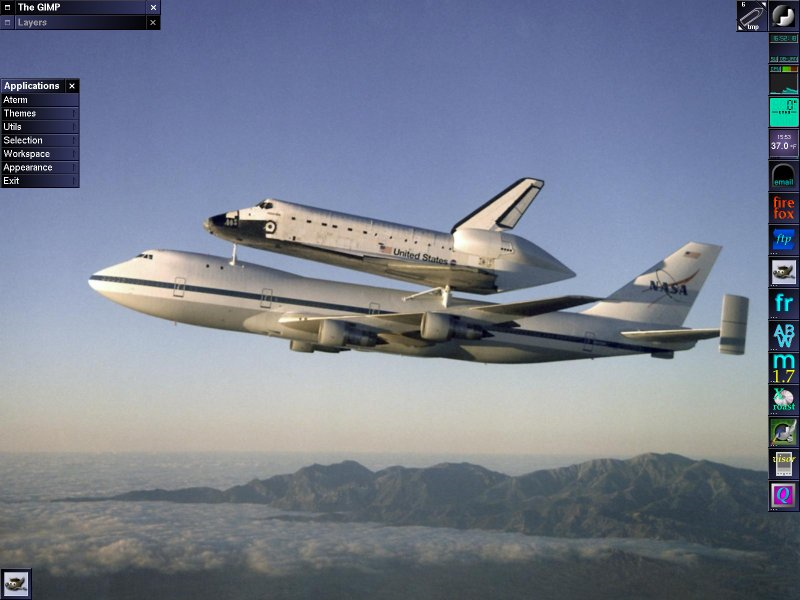 Refined Types & Data Structures
Idea: “Piggyback” Predicates over Type
Representation for Universal Data Properties
Algorithm for Instantiating Data Properties
Algorithm for Generalizing Data Properties
Algorithm for Inference
1. Representation: Refined RecTypes
::
[]
h:int
0<h
0<x
0<x
[]
::
[]
::
x:int
Refined Type Unfolding
x:int
1. Representation: Refined RecTypes
Refined Type Unfolding
::
[]
[]
[]
[]
[]
::
::
::
::
h1:int
x:int
x:int
x:int
x:int
[]
::
0<x
0<h1
h2:int
[]
::
0<x
0<h2
h3:int
0<h3
0<x
0<x
Universal Data Property:
For all x in l, 0<x
Universal Data Property:
l:{x: int | 0<x} list
1. Representation: RecRefined RecTypes
x<V
Refines tail’s elements
::
[]
x1:int
0<x
Refines all elements
[]
::
[]
::
x:int
x:int
V Refers to Each Element in Tail
1. Representation: RecRefined RecTypes
h<V
x<V
x<V
::
[]
h:int
h<x
[]
::
[]
::
Instantiate V
x:int
x:int
RecRefined Type Unfolding
Push Edge Predicate Into Node
1. Representation: RecRefined RecTypes
RecRefined 
Type Unfolding
x<V
h1<V
::
[]
[]
[]
[]
[]
::
::
::
::
h1:int
x:int
x:int
x<V
h2<V
x:int
x:int
[]
::
h2:int
x<V
h3<V
[]
::
h1<h2
h1<x
x<V
h3:int
h1<h3
h1<x
h2<h3
h2<x
h1<x
h2<x
Universal Recursive Data Property
h1 < h2 < h3 < …
Universal Recursive Data Property
l: sorted list
h3<x
2. Instantiation Algorithm: Unfold
x<V
x<V
Unfold
l
t
h<x
::
[]
[]
::
::
l = h::t
l:sorted list
h:int
t:sorted list
 & {h<x} list
x:int
x:int
h:int
Instantiate
[Speaker Notes: Why does the font change here vs the types one? It seems more jarring than a cue

Rename to h rather x_1, x_2…


Low-rder: Say we refer to blah as sorted to make it clear?]
3. Generalization Algorithm: Fold
x<V
x<V
Fold
l
t
h<x
::
[]
[]
::
::
l = h::t
l:sorted list
h:int
t:sorted list
 & {h<x} list
x:int
x:int
h:int
Generalize
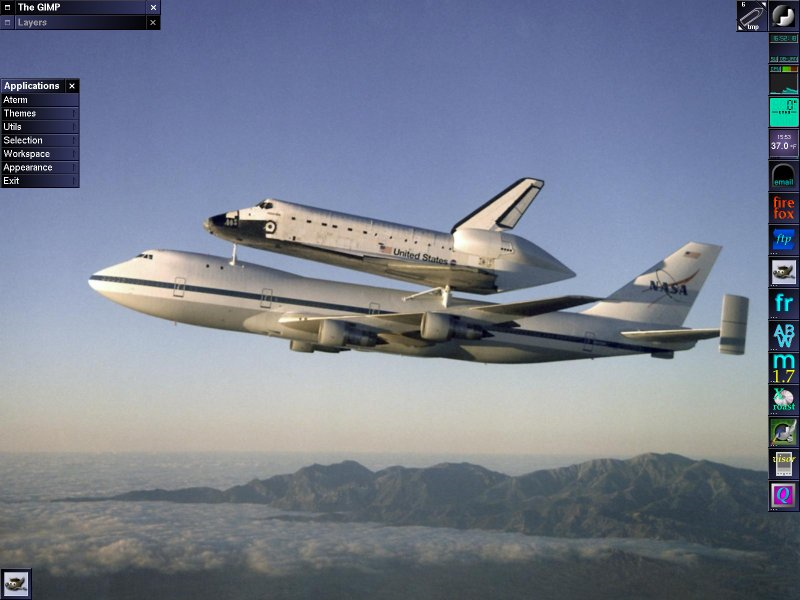 Refined Types & Data Structures
Idea: “Piggyback” Predicates over Type
Representation for Universal Data Properties
Algorithm for Instantiating Data Properties
Algorithm for Generalizing Data Properties
Algorithm for Inference
Refinement Type Inference
K2
[]
::
x<V
x:int
K1
0<x
Refinements Determine Property
1. Unknown refinements are variables
2. Constraints over variables
3. Solve to find refinements
Refinement Type Inference
x<V
0<x
x=V
…
x<V
0<x
x=V
…
*<*
0<*
*=*
…
K2
[]
::
x<V
Hints for Type Inference
Apply at Refinement Points
Keep Only Valid Refinements
Instantiate With Program Variables
x:int
K1
0<x
Refinements Determine Property
1. Unknown refinements are variables
2. Constraints over variables
3. Solve to find refinements
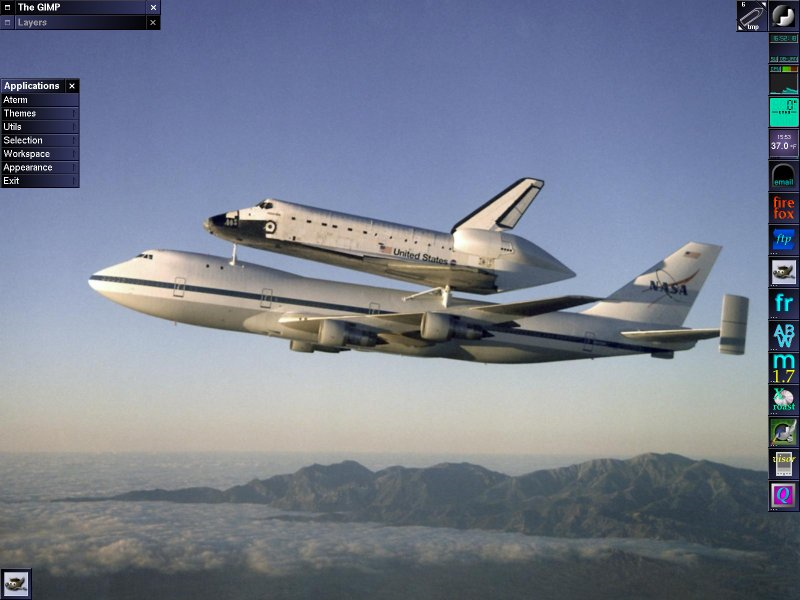 Refined Types & Data Structures
Idea: “Piggyback” Predicates over Type
Representation for Universal Data Properties
Algorithm for Instantiating Data Properties
Algorithm for Generalizing Data Properties
Algorithm for Inference
Free Representation
Free Algorithms
Verify Insertion Into Sorted List
Verify Insertion Into List
let rec insert(x,l) =  
  match l with
  | [] -> 
	x::[]
  | h::t -> 
	if x<h then
	  x::l
	else
	  h::insert(x,t)
Verification = Generalization + Instantiation
Generalize, Instantiate at 
same place as typechecker!
  Gen when adding to struct.
  Ins when taking from struct.
G
I
G
G
insert :: (x:int, l:sorted list) ! sorted list
insert :: (x: int, l: int list) ! int list
Plan
Contributions
Types & Structures
Refined Types & Data Structures
Expressiveness
Results
Property:  sorted list
Property:  h1 < h2 < h3 < …
[]
[]
::
::
Refined  
Unfolded
Type
x<V
::
x:int
x:int
h1:int
::
h2:int
::
h1<h2
Refinements Determine Property
x<V
h3:int
h1<h3
h2<h3
h1<x
h2<x
h3<x
Property:  duplicate-free list
Property:  h1  h2  h3   …
[]
[]
::
::
Refined  
Unfolded
Type
xV
::
x:int
x:int
h1:int
::
h2:int
::
h1h2
xV
h3:int
h1h3
h2h3
Non-aliasing in Collections e.g. list of distinct addresses
h1x
h2x
h3x
Collections
Trees: Refined Type
Trees: Type
Node
V<x
x<V
x:int
Leaf
Refined Type
Unfold
Property:  binary-search tree
Node
Node
V<r
V<x
r<V
x<V
V<r
r<V
Node
Node
r:int
x:int
V<x
V<x
x<V
x<V
x:int
x:int
Leaf
x<r
r<x
Leaf
Leaf
< RHS nodes
LHS nodes < root
Push edge predicate inside
Refined Type
r
l
Node
|Hl – Hr|< 2
Leaf
Refine Node
l  , r = Names of left, right trees
H l, H r = Heights of left, right trees
Refined Type
Refined Type
Unfold
Unfold
Property:  balanced tree
Height balanced at each level
l1
r1
Node
|Hl1 – Hr1|< 2
r
r
r
l
l
l
Node
Node
Node
|Hl – Hr|< 2
|Hl – Hr|< 2
|Hl – Hr|< 2
Leaf
Leaf
Leaf
Plan
Contributions
Types & Structures
Refined Types & Data Structures
Expressiveness
Results
Our Inference Tool
Dsolve
OCaml Program
Safe
Specification
Unsafe
Hints
Data Structures
Data Structures
[Speaker Notes: Map is the Ocaml standard library’s key-value map.  It’s implemented as an AVL tree, and we verify that this tree is balanced and sorted, and that the keys form a set --- that is, there are no duplicate keys.

Stablesort is Ocaml’s tail-recursive mergesort.  We’re able to verify sorting in spite of the numerous convolutions used to achieve tail recursion.

BDD is a binary decision diagram library.  We are able to verify that the variable ordering invariant is maintained in the presence of hash consing.

Finally, we verify a Union-Find library maintains acyclicity; that is, that a node always has a rank less than its parent’s.]
Data Structures
[Speaker Notes: Map is the Ocaml standard library’s key-value map.  It’s implemented as an AVL tree, and we verify that this tree is balanced and sorted, and that the keys form a set --- that is, there are no duplicate keys.

Stablesort is Ocaml’s tail-recursive mergesort.  We’re able to verify sorting in spite of the numerous convolutions used to achieve tail recursion.

BDD is a binary decision diagram library.  We are able to verify that the variable ordering invariant is maintained in the presence of hash consing.

Finally, we verify a Union-Find library maintains acyclicity; that is, that a node always has a rank less than its parent’s.]
Data Structures
[Speaker Notes: Map is the Ocaml standard library’s key-value map.  It’s implemented as an AVL tree, and we verify that this tree is balanced and sorted, and that the keys form a set --- that is, there are no duplicate keys.

Stablesort is Ocaml’s tail-recursive mergesort.  We’re able to verify sorting in spite of the numerous convolutions used to achieve tail recursion.

BDD is a binary decision diagram library.  We are able to verify that the variable ordering invariant is maintained in the presence of hash consing.

Finally, we verify a Union-Find library maintains acyclicity; that is, that a node always has a rank less than its parent’s.]
Data Structures
[Speaker Notes: Map is the Ocaml standard library’s key-value map.  It’s implemented as an AVL tree, and we verify that this tree is balanced and sorted, and that the keys form a set --- that is, there are no duplicate keys.

Stablesort is Ocaml’s tail-recursive mergesort.  We’re able to verify sorting in spite of the numerous convolutions used to achieve tail recursion.

BDD is a binary decision diagram library.  We are able to verify that the variable ordering invariant is maintained in the presence of hash consing.

Finally, we verify a Union-Find library maintains acyclicity; that is, that a node always has a rank less than its parent’s.]
Data Structures
[Speaker Notes: Map is the Ocaml standard library’s key-value map.  It’s implemented as an AVL tree, and we verify that this tree is balanced and sorted, and that the keys form a set --- that is, there are no duplicate keys.

Stablesort is Ocaml’s tail-recursive mergesort.  We’re able to verify sorting in spite of the numerous convolutions used to achieve tail recursion.

BDD is a binary decision diagram library.  We are able to verify that the variable ordering invariant is maintained in the presence of hash consing.

Finally, we verify a Union-Find library maintains acyclicity; that is, that a node always has a rank less than its parent’s.]
Data Structures
Data Structures
3% of code size
Data Structures
[Speaker Notes: What do these properties mean?  Use only the ones that make sense…
Bounds instead of len1, len2?
Ideas impressive but words confusing; make it clear what they mean, pick representative?

Stop saying mostly automatic; say we had hints instead and keep it ; i5t _is_ automaticto that]
Data Structures
[Speaker Notes: What do these properties mean?  Use only the ones that make sense…
Bounds instead of len1, len2?
Ideas impressive but words confusing; make it clear what they mean, pick representative?

Stop saying mostly automatic; say we had hints instead and keep it ; i5t _is_ automaticto that]
Vec: Extensible Arrays (317 LOC)
“Python-style” arrays for OCaml
	find, insert, delete, join etc. 
	Efficiency via balanced trees
Balanced 
	Height difference between siblings ≤ 2
Dsolve found balance violation
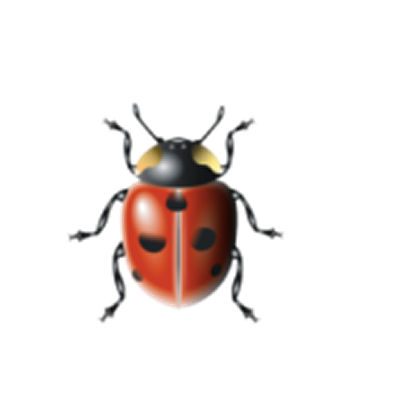 Recursive Rebalance
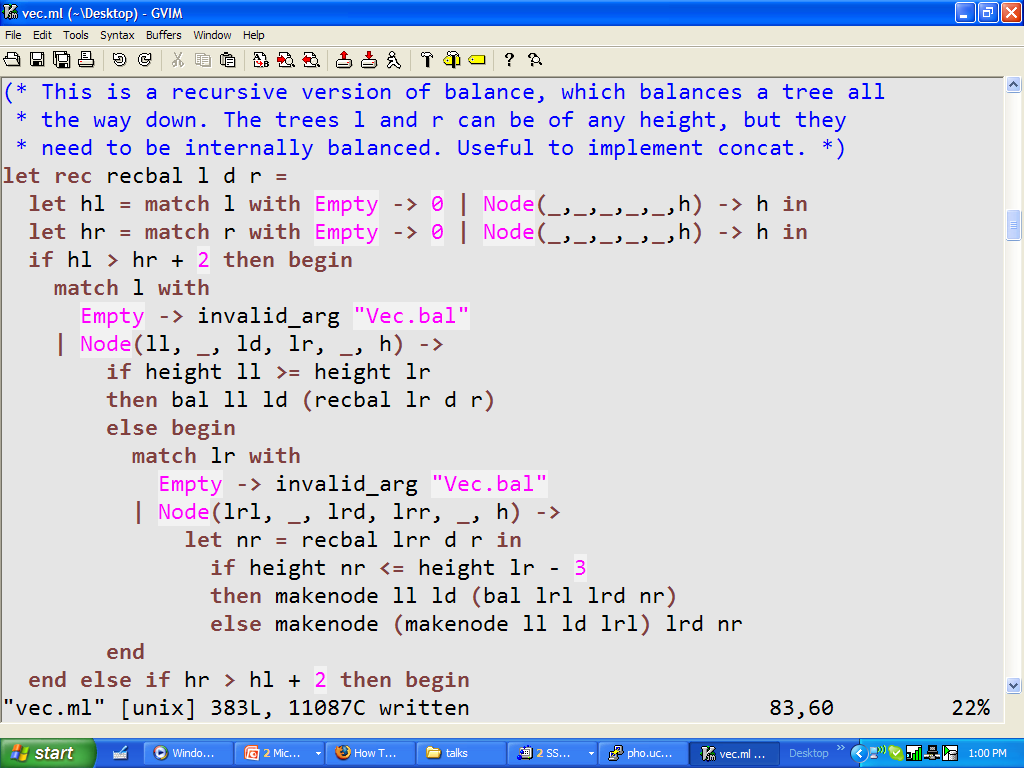 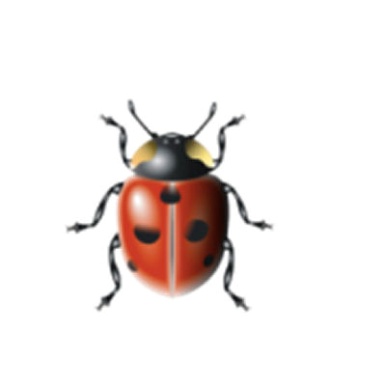 fatal off-by-one error
Debugging via Inference
Using Dsolve we found 
	Where imbalance occurred
	(specific path conditions)
	How imbalance occurred
	(left tree off by up to 4)
Leading to test and fix
Plan
Contributions
Types & Structures
Refined Types & Data Structures
Expressiveness
Results
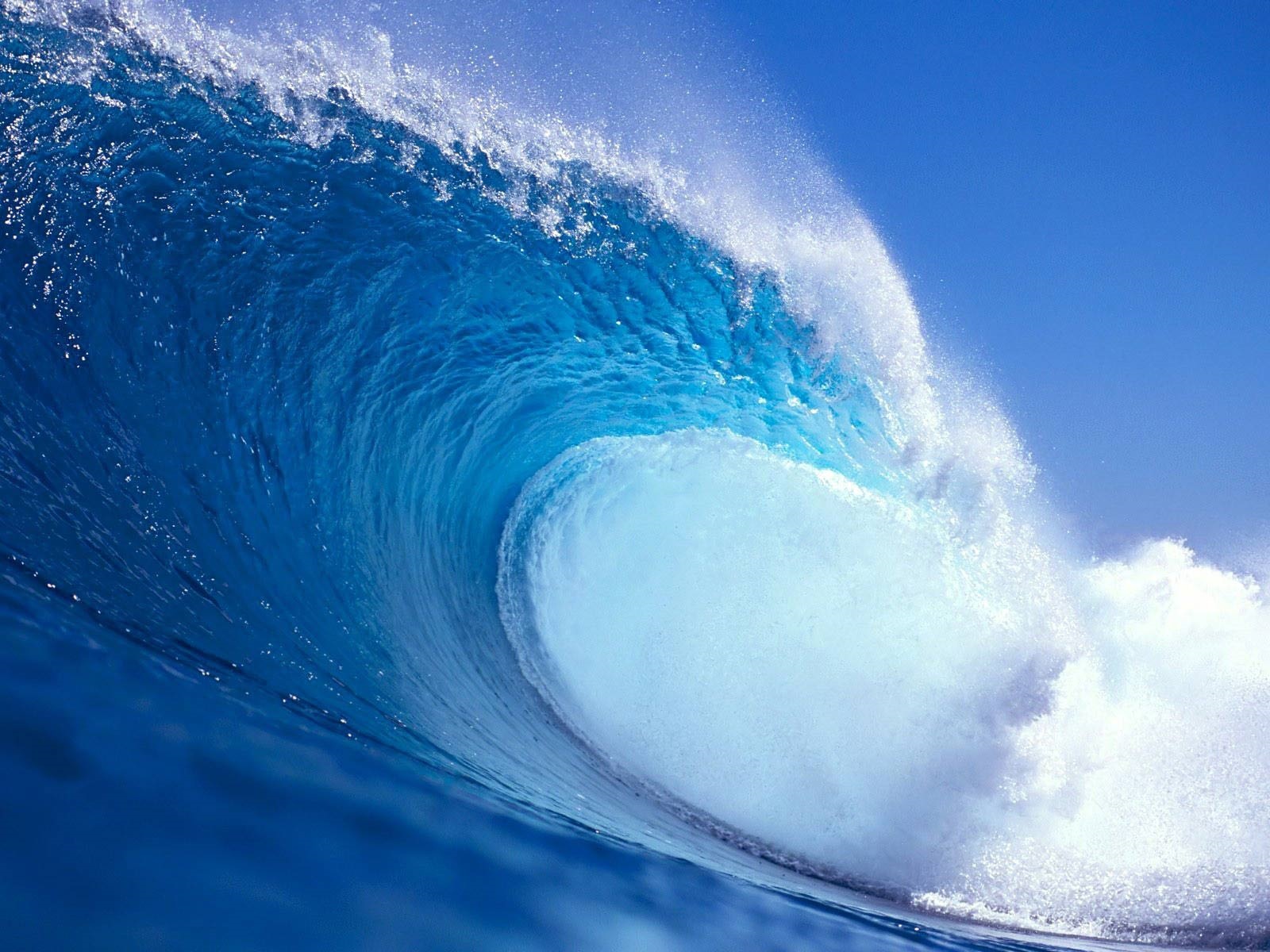 http://pho.ucsd.edu/liquid
source, papers, demo, etc.
Conclusion
Predicates
Types
Data Precision
Lifting to Structures
Data Structure Verification
(Finite) Maps
1
(node, node  list) Map
2
3
4
Data
Key
5
n1.succs=[n2;n3;n4]
Field Read/Get
get succs n
n.succs
Field Write/Set
set succs n e
n.succs := e
Refined Maps
1
(node, node  list) Map
(n:node,{x:node|n<x} list) Map
2
3
4
Acyclic Graph!
5
Refine poly-type for set
When setting key to data
How to Generalize?
P(x0), P(x1),…
8x. P(x)
When getting data from key
Refine poly-type for get
How to Instantiate?
Textual Representation
x<V
[]
::
type int list = 
| [] 
| :: of x:int * int list
x:int
0<x
<<>, <0<x, true>>
μt. [] + ::(x: int, t)
μt. [] + ::(x: int, <<>, <x<V, true>>t)
[] + ::(x: {0 < x}, μt. [] + ::(x: int, <…>t))
[] has no parameters
Refines Tail
Refines Elements
Insertion Sort Type and Hint
let rec ins l x =
  match l with
  | [] ->
    x :: []
  | h :: xs ->
      if x < h then
        x :: h :: xs
      else
        h :: (ins xs x)

let insert_sort lst =
  List.fold_left ins [] lst
hint: * =< *
sorted = μt. [] + ::(x: int, <<>, <V >= x, true>>t)

insert_sort: sorted !  sorted